Урок – проект на тему: 
«Наш театр. К.Чуковский «Путаница»
Подготовила: учитель начальных классов  
МБОУ «Прогимназия № 2»
Нечепаева Светлана Анатольевна
Корней Иванович Чуковский (1882 – 1969)
Учёный, писатель, переводчик, литературовед. 
Написал для детей много стихов и сказок
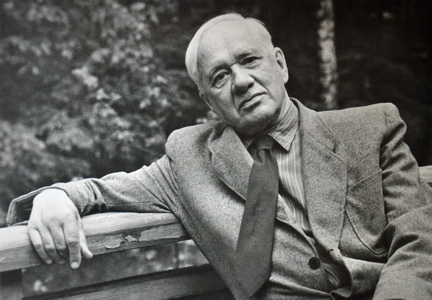 Театр – это зрелищный вид искусства, 
соединяющий в себе 
литературу, хореографию, музыку, вокал,
изобразительное искусство.
Виды театра: 
драматический, оперный, 
балетный, кукольный, театр пантомимы
Театральные профессии: 
актёры, сценаристы,  режиссёры,
дирижёр,  балетмейстер, композитор,
бутафоры, костюмеры гримёры
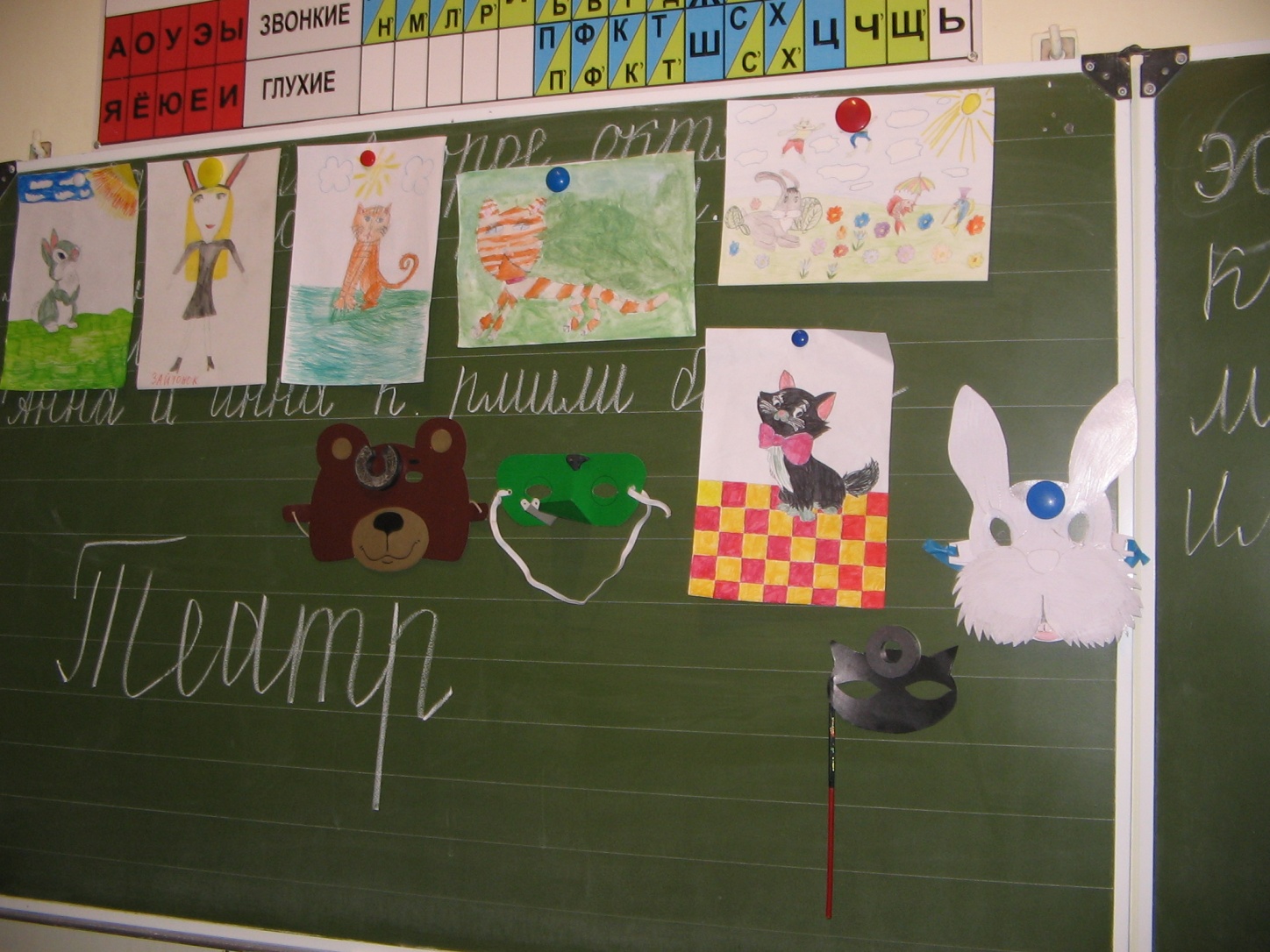 Книги К.Чуковского знают и любят взрослые и дети
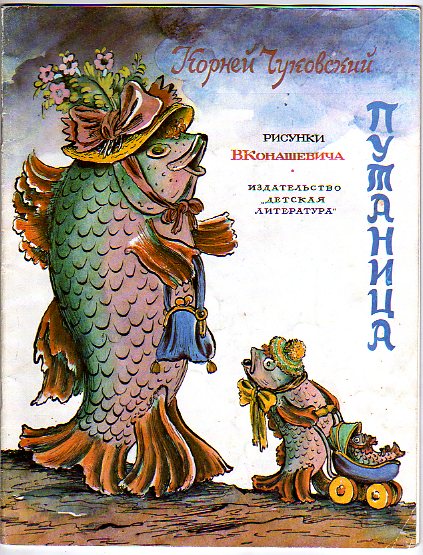 Вот одно из изданий  «Путаницы»
Вот и «Наш театр»
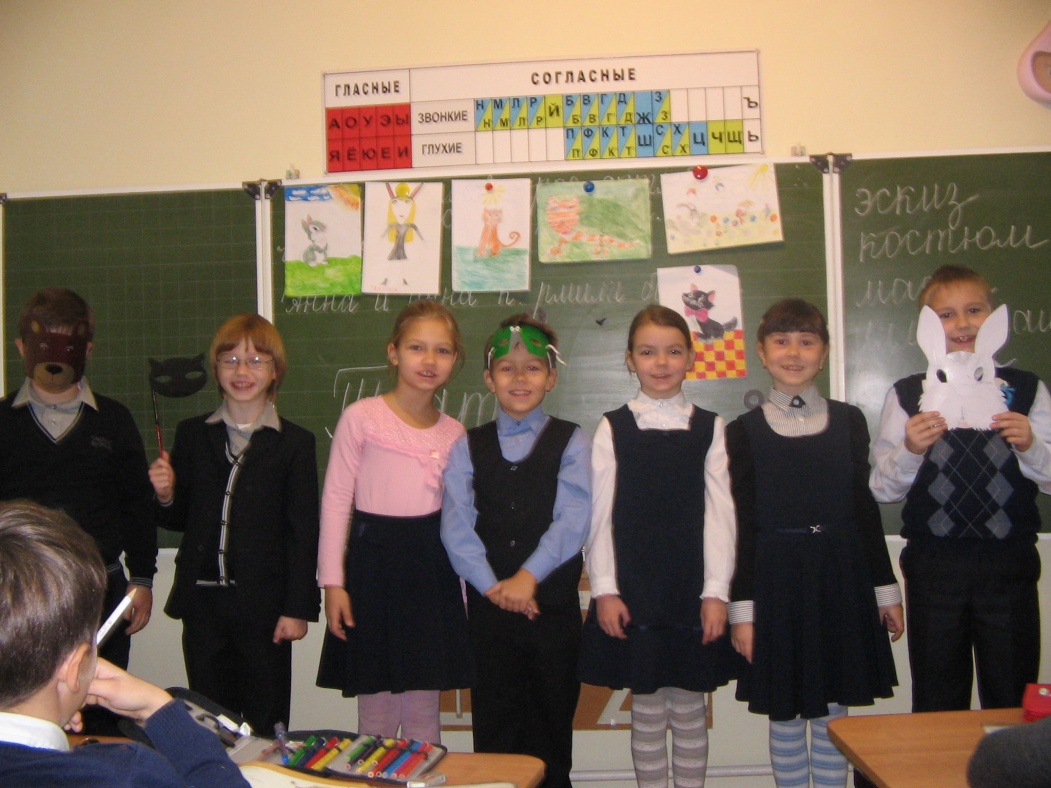 Использованные ресурсы
 https://ru.wikipedia.org/wik
 https://www.google.ru
 Л.Ф.Климанова. Л.А.Виноградская. В.Г.Горецкий «Литературное чтение» 2 класс часть 1